Непосредственная образовательная деятельность«Зайчик в гости к нам пришёл»Воспитатель группы детей раннего возраста:Турцева Лидия Викторовна
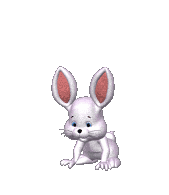 Цель: развитие речи, памяти, внимания.
Задачи:
	Совершенствовать умение обследовать предметы: учить рассматривать, ощупывать, гладить.
	Дать представление о признаках предмета (величине, длине), количестве (много, мало).
	Продолжать учить детей рисовать пальчиком на круппе. 
Способствовать  расширению и закреплению представления об овощах.
 Активизировать речь детей, побуждая повторять за воспитателем слова
Образовательные области:Познание;Социализация;Коммуникация;Художественное творчество;Музыка.
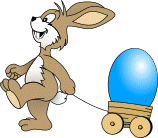 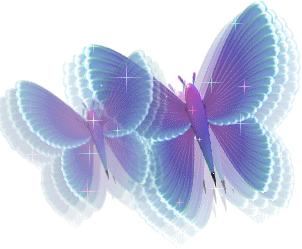 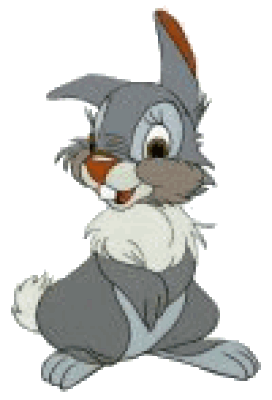 Возраст детей:младший дошкольный возраст
Участники НООД:
Дети 2-3 года, воспитатель
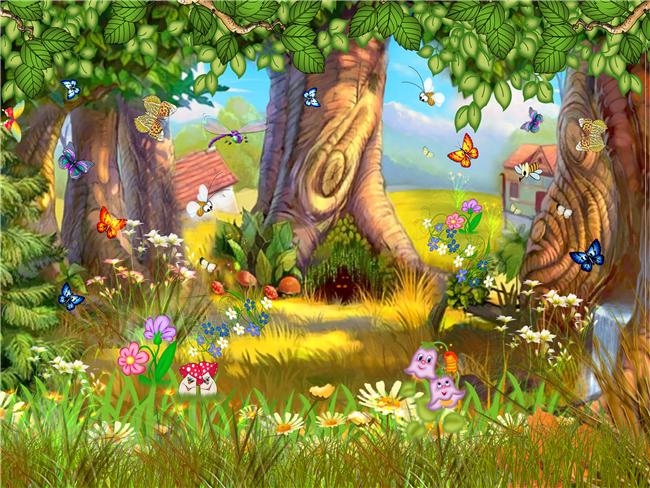 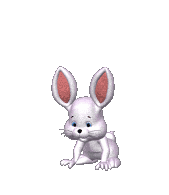 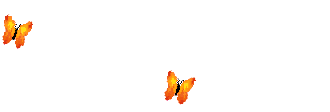 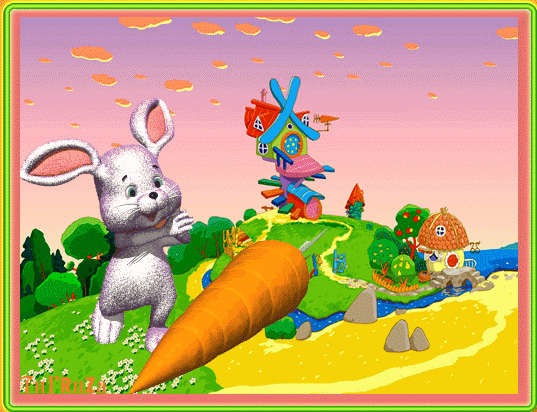 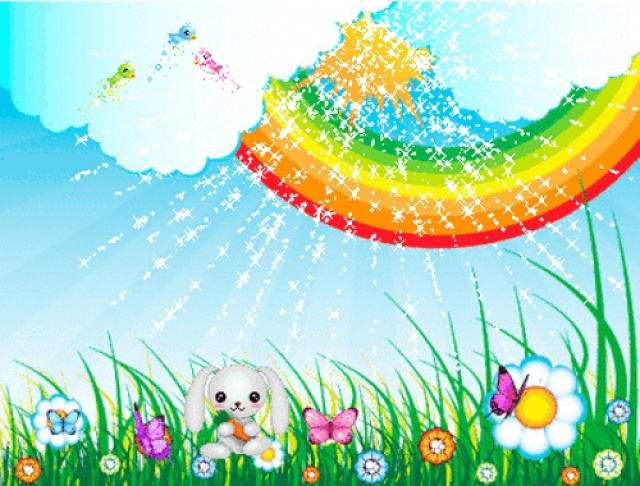 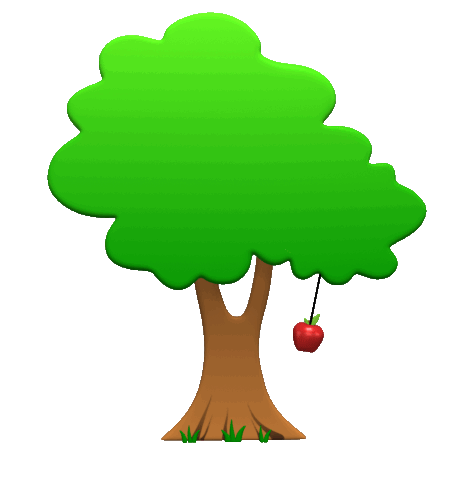 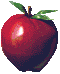 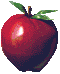 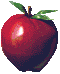 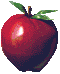 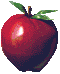 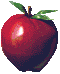 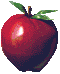 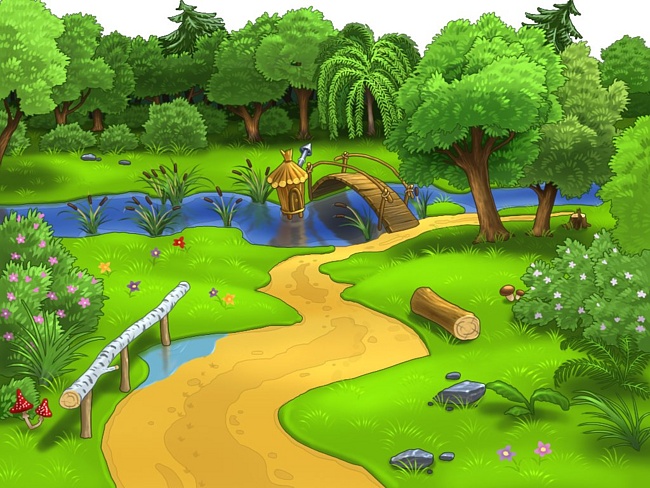 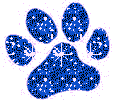 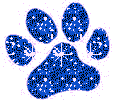 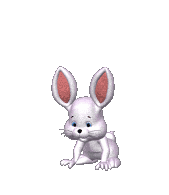 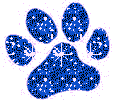 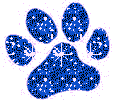 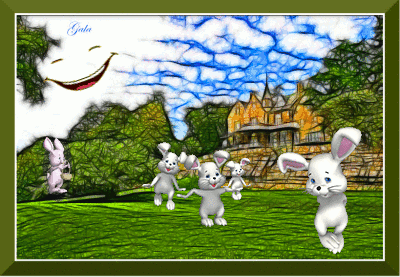 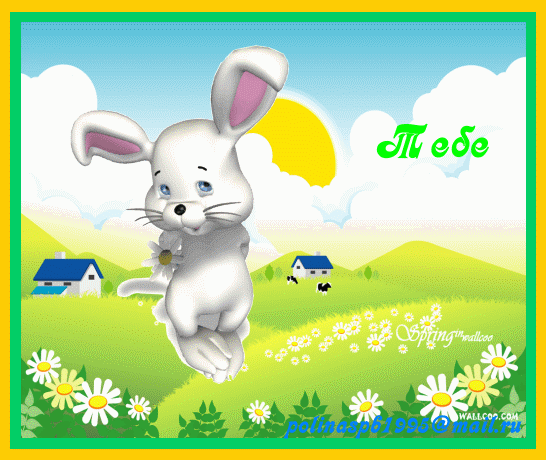